6 - 1
علاقة القسمة بالطرح
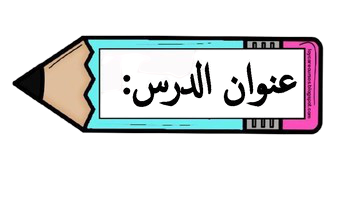 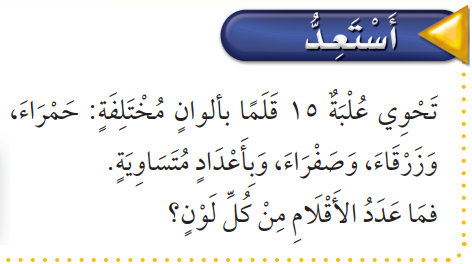 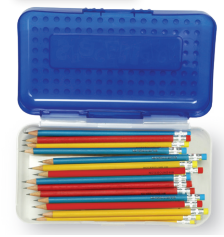 فكرة الدرس

أستعمل النماذج لربط القسمة بالطرح
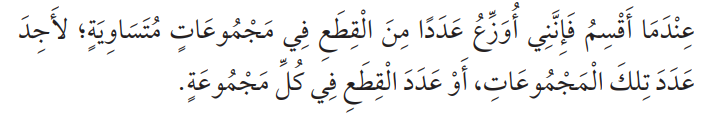 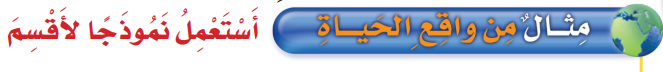 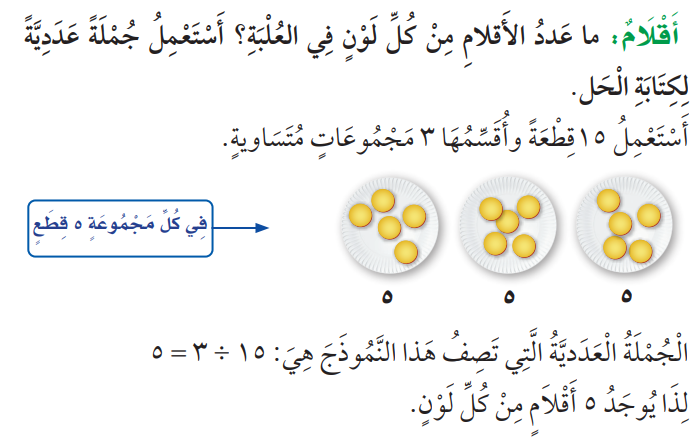 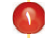 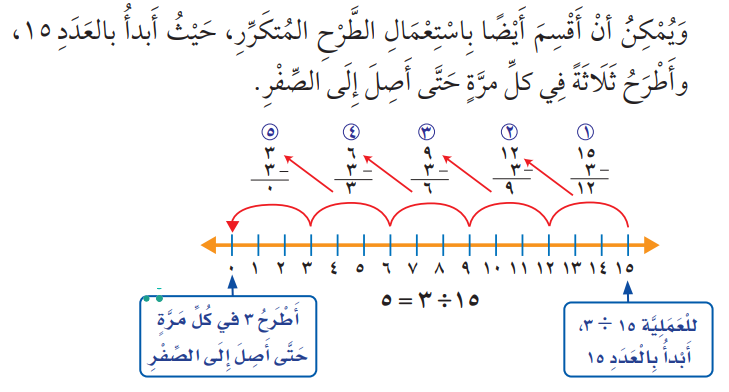 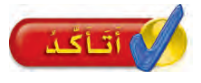 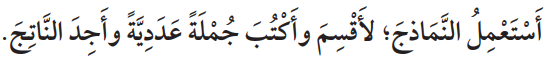 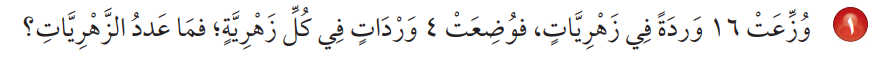 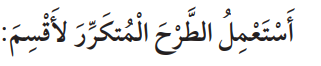 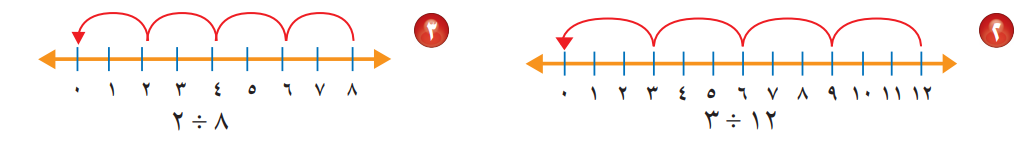 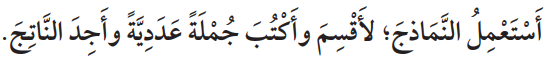 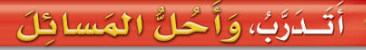 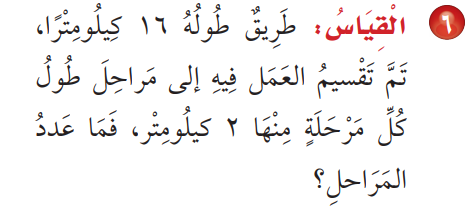 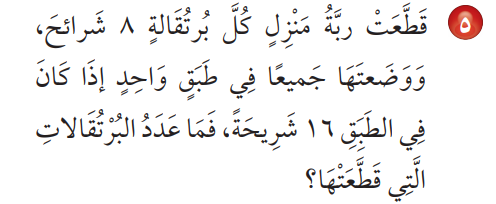 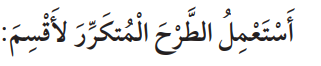 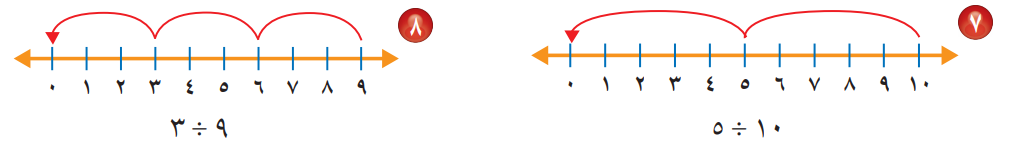 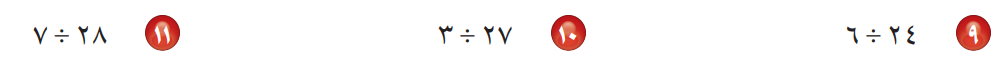 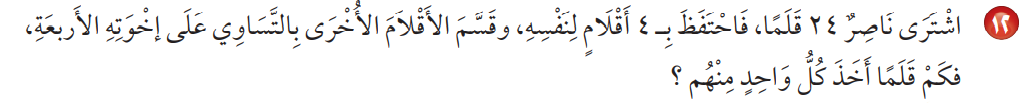 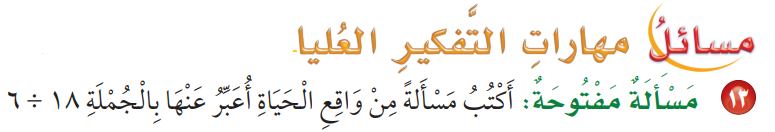